First Baptist Christian School Year at a Glance
Kindergarten Curriculum
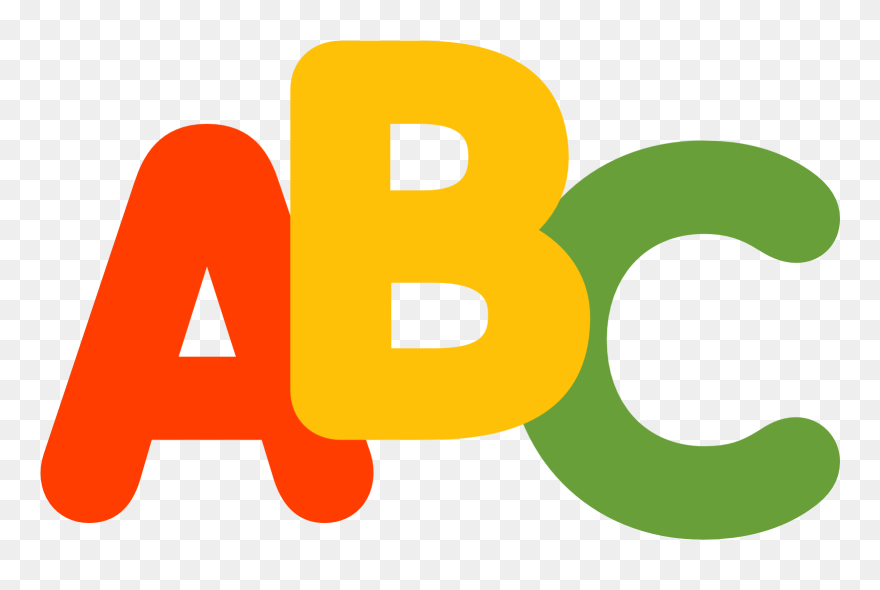 Kindergarten Math
Kindergarten Reading
Kindergarten Writing
Kindergarten Science and Social Studies
Kindergarten Bible Study
Kindergarten Memory Verses